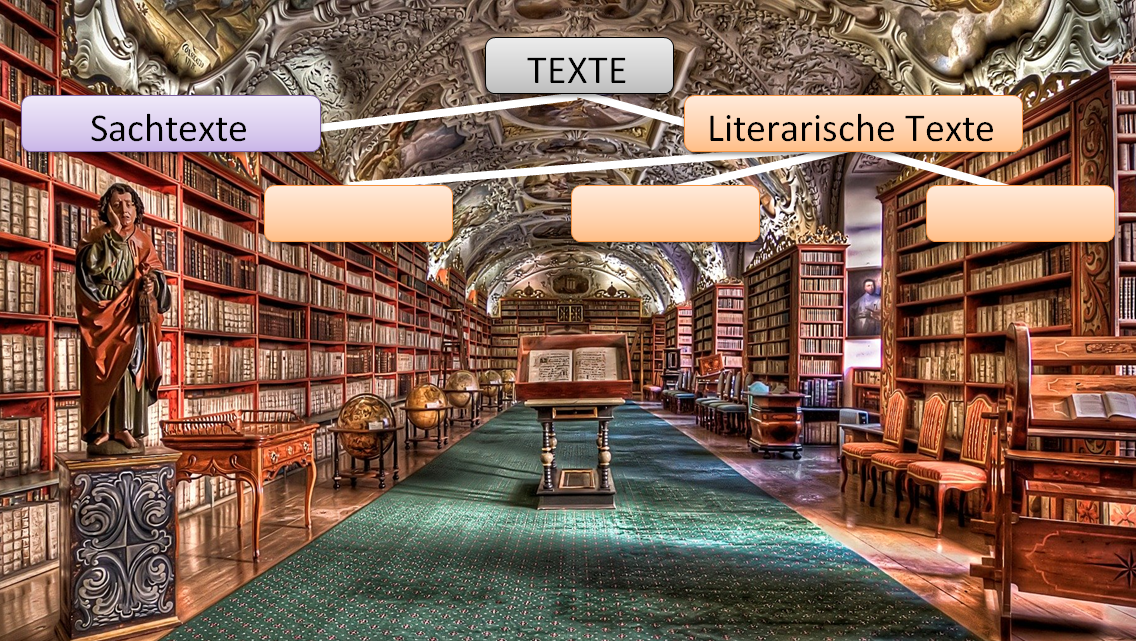 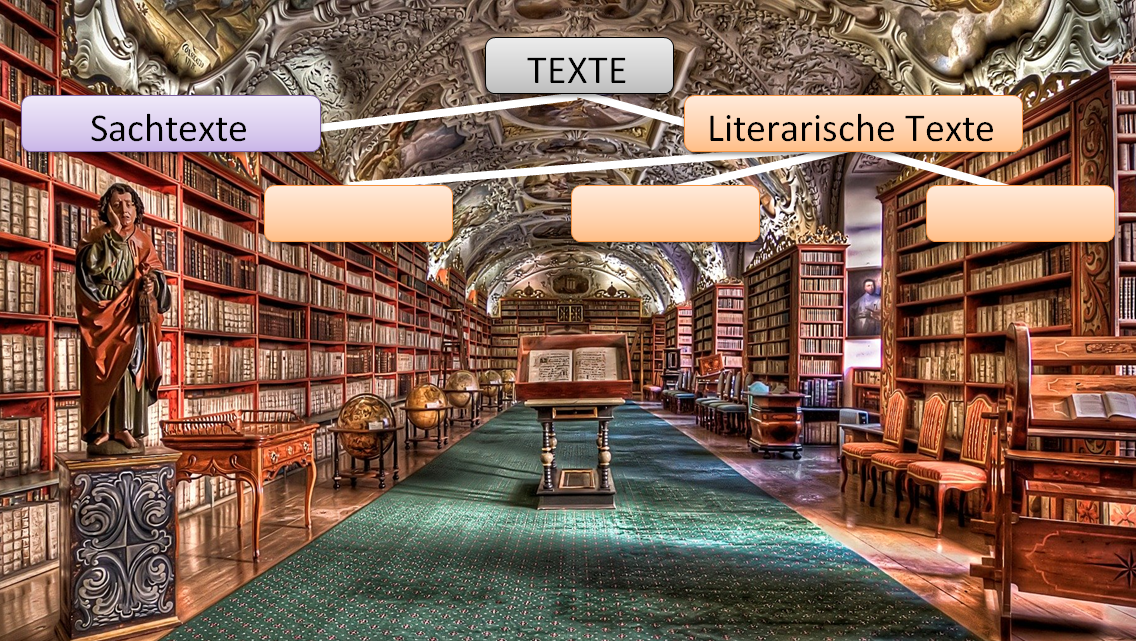 Hinweise:
Erzählende Formate, Romane, kürzere Erzählungen…
Gereimtes, Liedtexte, Gedichte…
Theaterstücke, Dialogszenen, Gespräche…
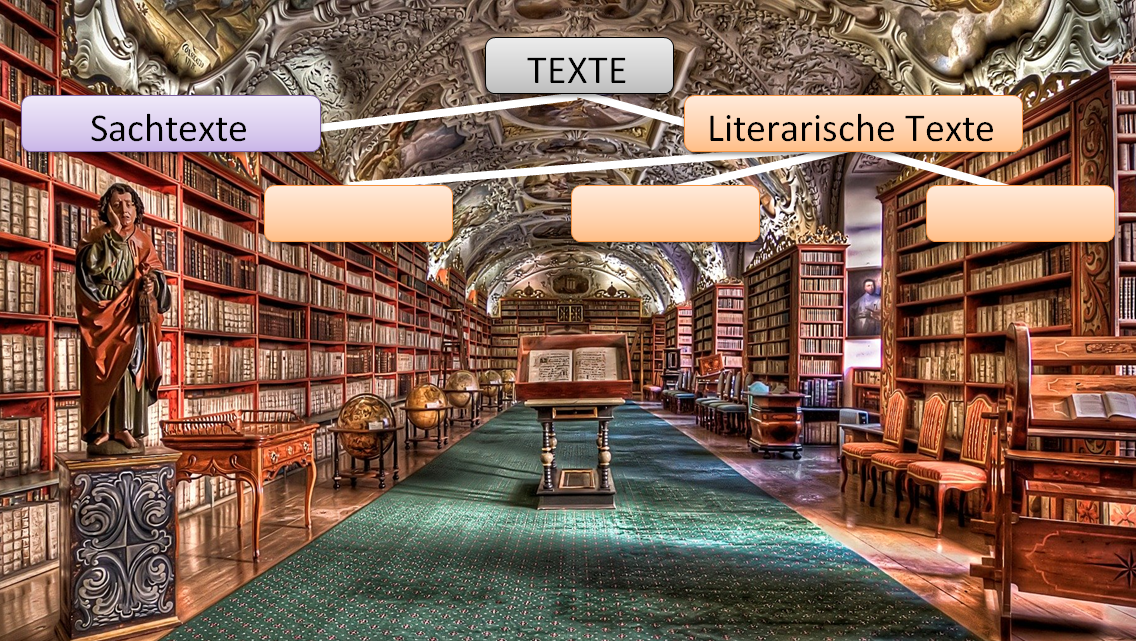 DRAMA
EPIK
LYRIK
Hinweise:
Erzählende Formate, Romane, kürzere Erzählungen…
Gereimtes, Liedtexte, Gedichte…
Theaterstücke, Dialogszenen, Gespräche…
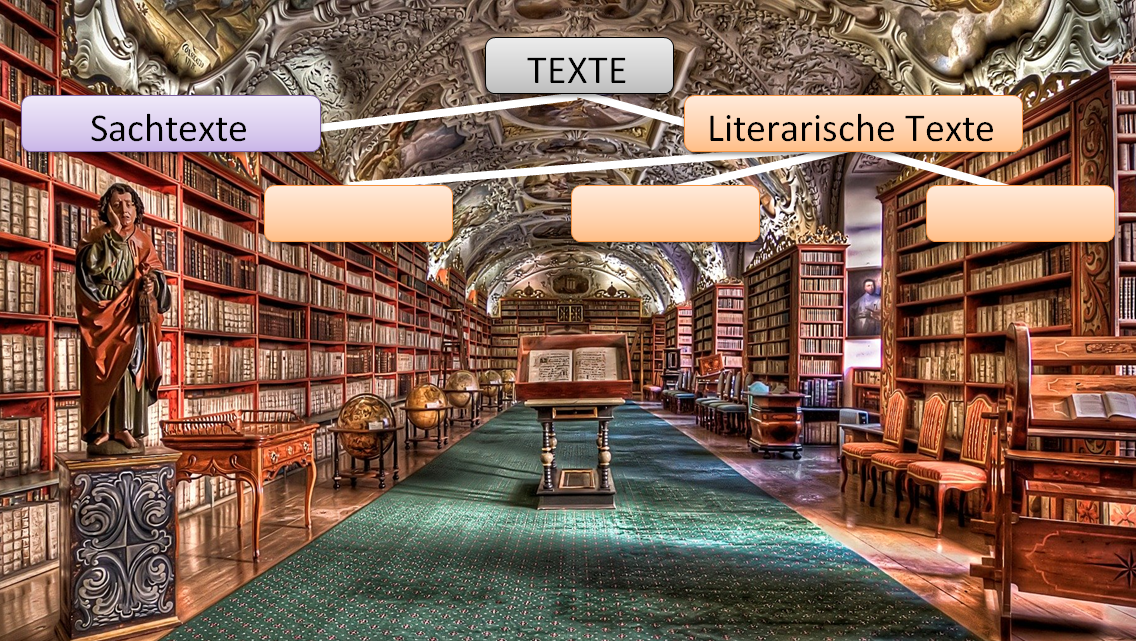 DRAMA
EPIK
LYRIK
Ordne die Textsorten den richtigen Bereichen zu:
Ballade
Komödie
Songtext 
Märchen
Kalendergeschichte
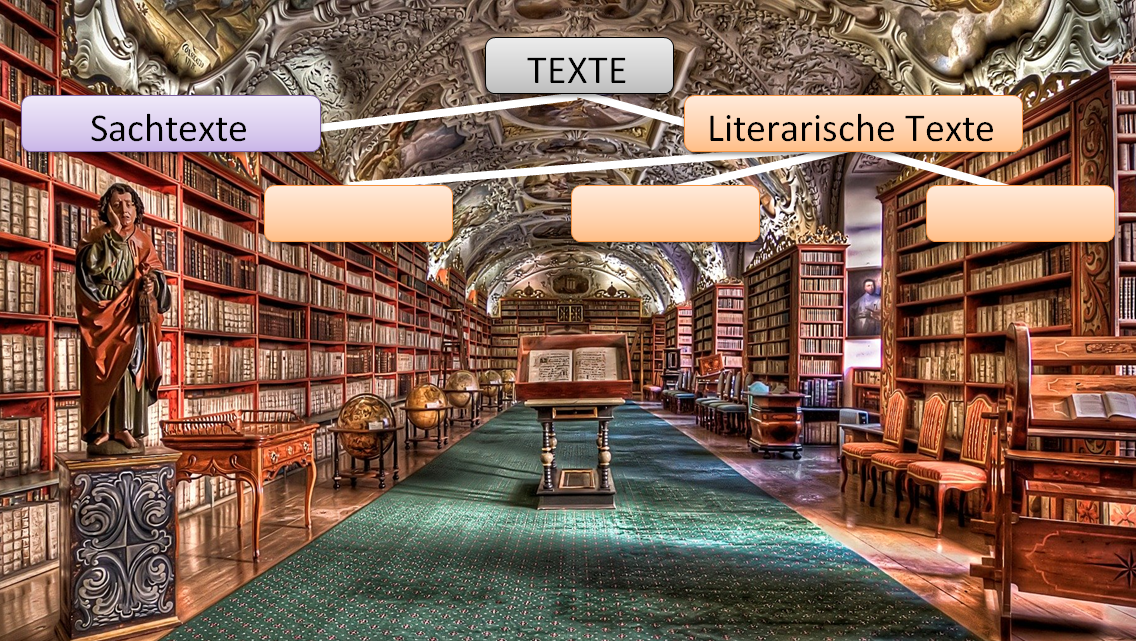 DRAMA
EPIK
LYRIK
Zum Beispiel:
Tragödie
Komödie
Tragikomödie
moderne Formen: soziales Dramaepisches Dramaabsurdes Theater
Zum Beispiel:
Ballade
Hymne
Ode
Sonett
Lied
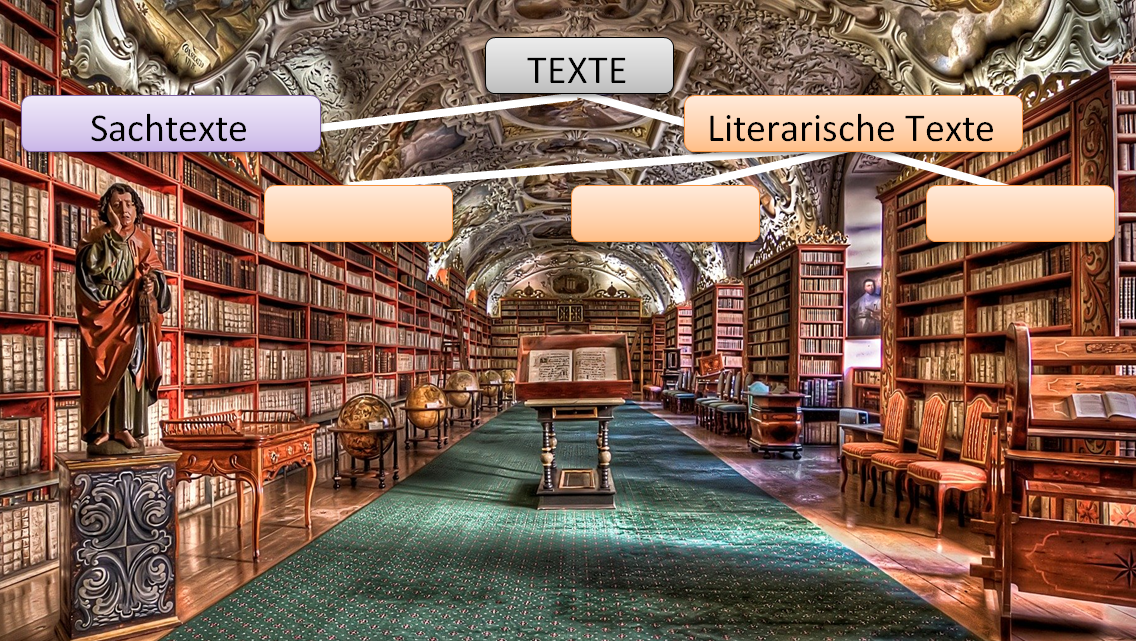 DRAMA
EPIK
LYRIK
Zum Beispiel:
Tragödie
Komödie
Tragikomödie
moderne Formen: soziales Dramaepisches Dramaabsurdes Theater
Zum Beispiel:
Ballade
Hymne
Ode
Sonett
Lied
Groß-formen
mittlere Formen
Klein- formen
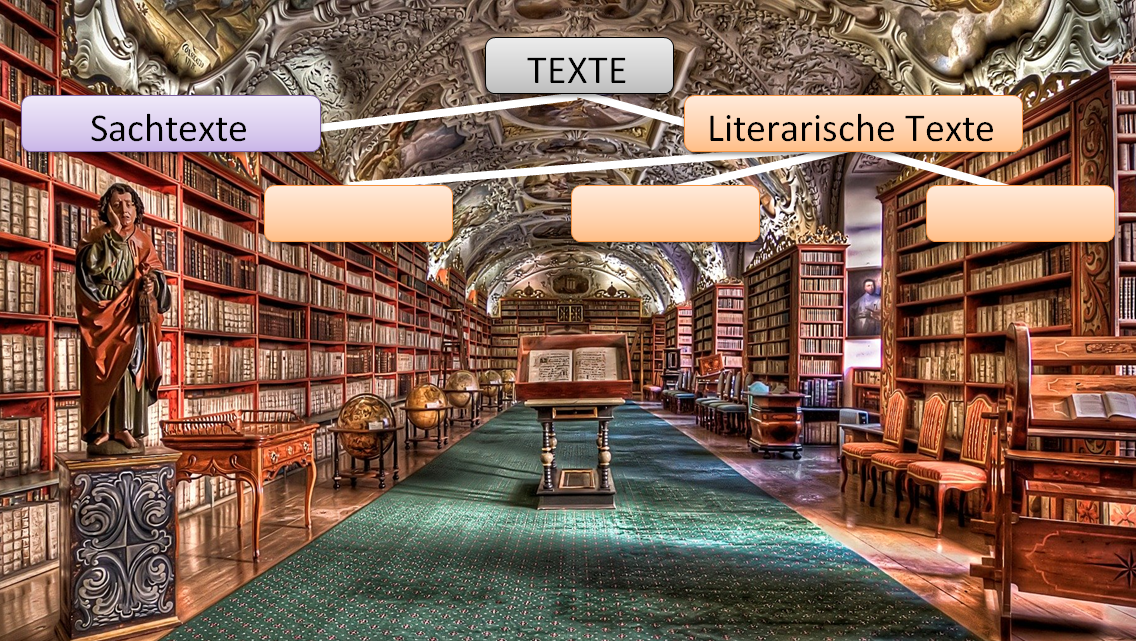 DRAMA
EPIK
LYRIK
Groß-formen
Ordne die Textsorten der Gattung Epik richtig zu:
Erzählung, Kalendergeschichte, Fabel, Roman, Novelle, Märchen, Kurzgeschichte
mittlere Formen
Klein- formen
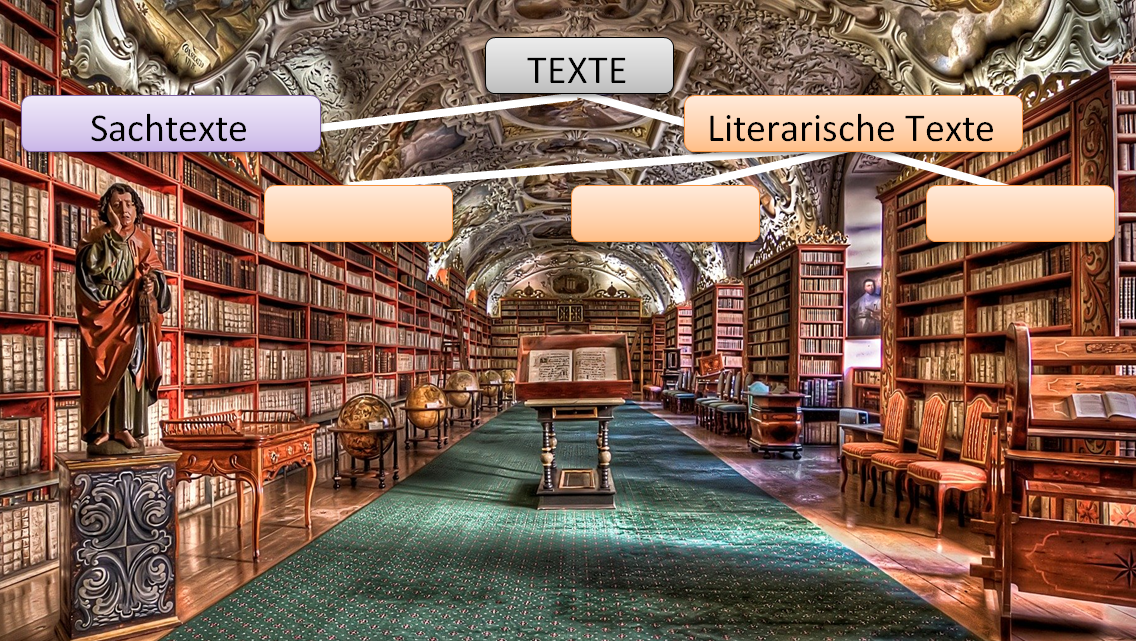 DRAMA
EPIK
LYRIK
Groß-formen
Zum Beispiel:
Ordne die Textsorten der Gattung Epik richtig zu:
Erzählung, Epos, Kalendergeschichte, Fabel, Roman, Novelle, Märchen, Kurzgeschichte
mittlere Formen
Zum Beispiel:
Klein- formen
Zum Beispiel:
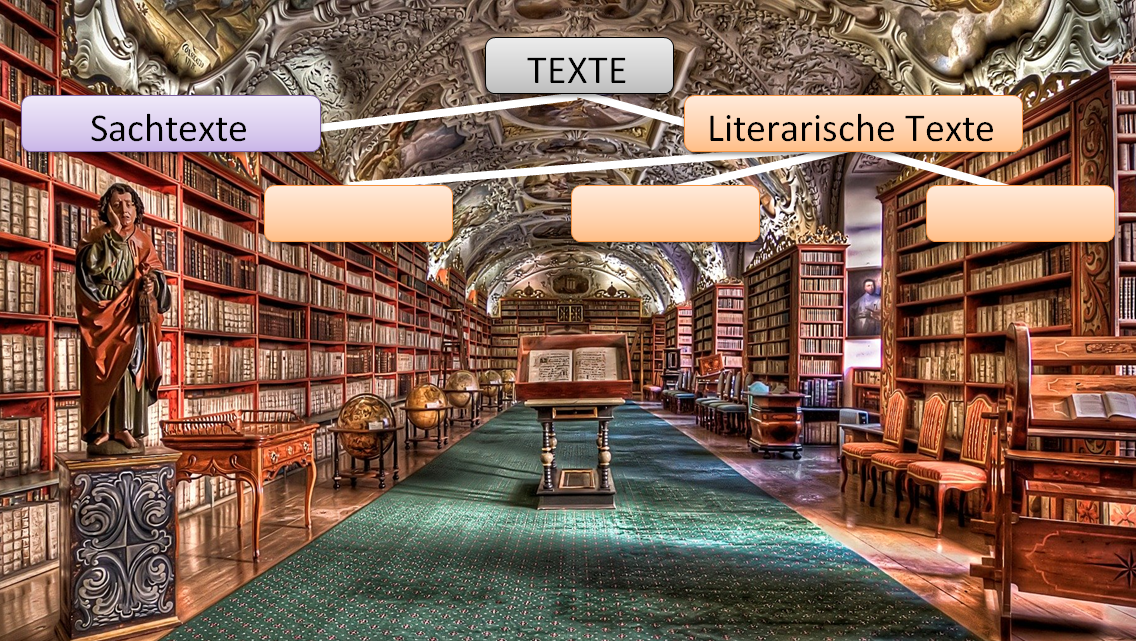 DRAMA
EPIK
LYRIK
Groß-formen
Zum Beispiel:
Ordne die Textsorten der Gattung Epik richtig zu:
Erzählung, Epos, Kalendergeschichte, Fabel, Roman, Novelle, Märchen, Kurzgeschichte
Roman, Epos
mittlere Formen
Zum Beispiel:
Klein- formen
Zum Beispiel:
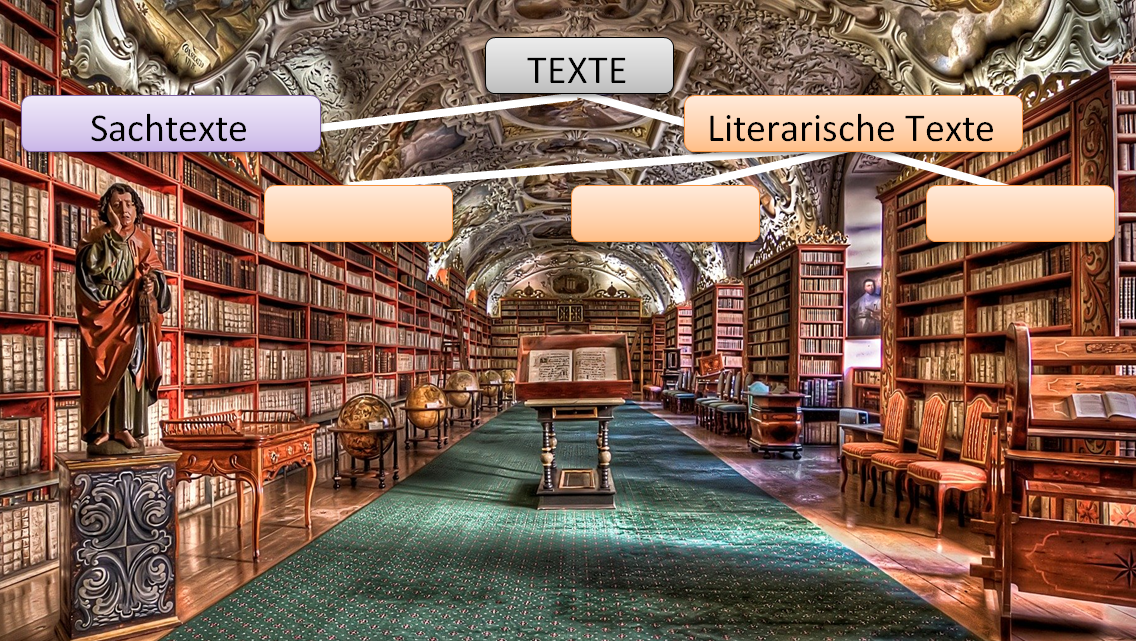 DRAMA
EPIK
LYRIK
Groß-formen
Zum Beispiel:
Ordne die Textsorten der Gattung Epik richtig zu:
Erzählung, Epos, Kalendergeschichte, Fabel, Roman, Novelle, Märchen, Kurzgeschichte
Roman, Epos
mittlere Formen
Zum Beispiel:
Novelle, Erzählung
Zum Beispiel:
Klein- formen
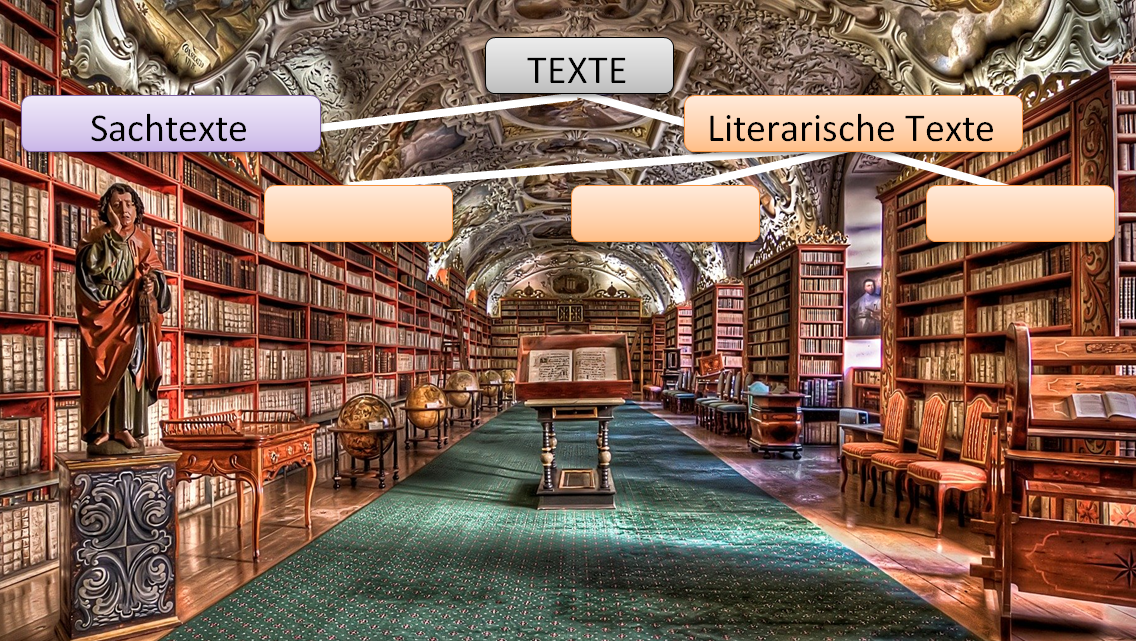 DRAMA
EPIK
LYRIK
Zum Beispiel:
Tragödie
Komödie
Tragikomödie
moderne Formen: soziales Dramaepisches Dramaabsurdes Theater
Zum Beispiel:
Ballade
Hymne
Ode
Sonett
Lied
Groß-formen
Zum Beispiel:
Roman, Epos
mittlere Formen
Zum Beispiel:
Novelle, Erzählung,
Zum Beispiel:
Kalendergeschichte
Kurzgeschichte, Fabel, Märchen
Klein- formen
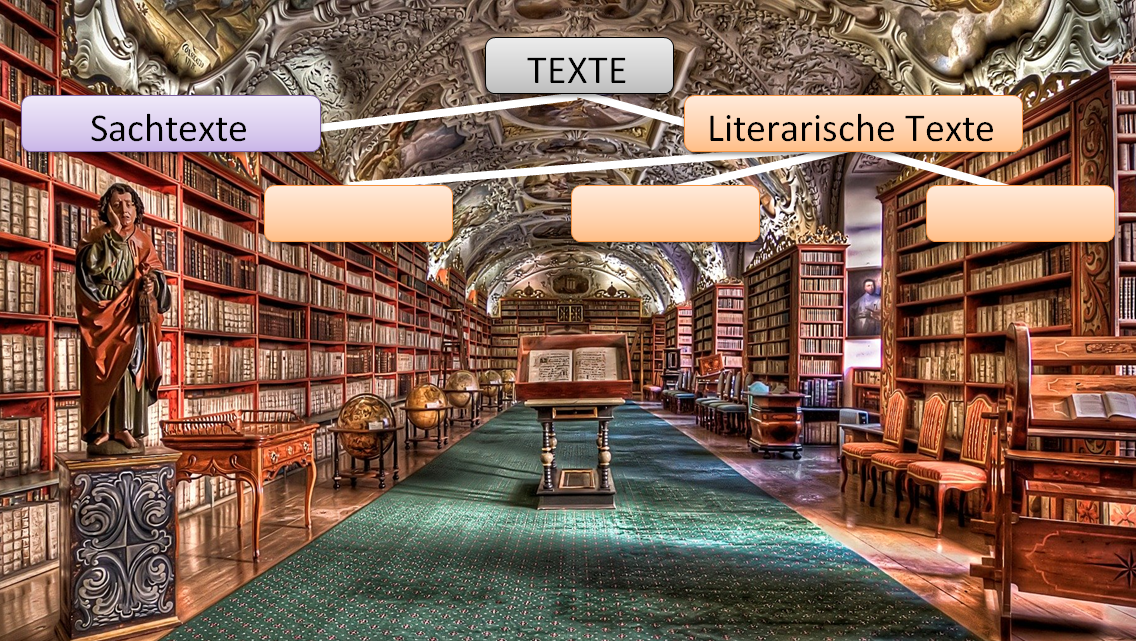 Zum Beispiel:
Zum Beispiel:
Zum Beispiel:
Zum Beispiel:
Zum Beispiel:
[Speaker Notes: Arbeitsblatt]
Bildnachweis
Bild von <a href="https://pixabay.com/de/users/izoca-1502280/?utm_source=link-attribution&amp;utm_medium=referral&amp;utm_campaign=image&amp;utm_content=980732">izoca</a> auf <a href="https://pixabay.com/de/?utm_source=link-attribution&amp;utm_medium=referral&amp;utm_campaign=image&amp;utm_content=980732">Pixabay</a>